Neurovascular anatomy
D. Hana Qudsieh
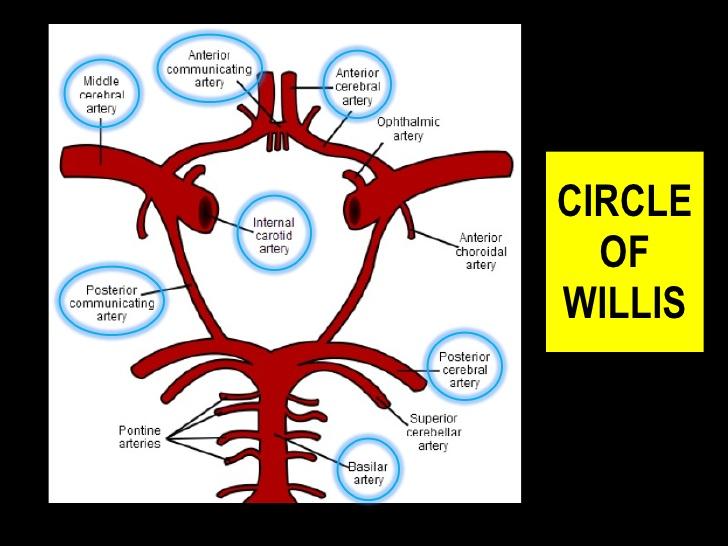 Modalities of imaging to study neurovasculature:
MRA
CTA
DSA
Doppler ULTRASOUND(Transcranial /NECk )
MRV
CTV
MRA
A magnetic resonance angiogram (MRA) is a type of magnetic resonance imaging (MRI) scan that uses a magnetic field and pulses of radio wave energy to provide pictures of blood vessels inside the body.
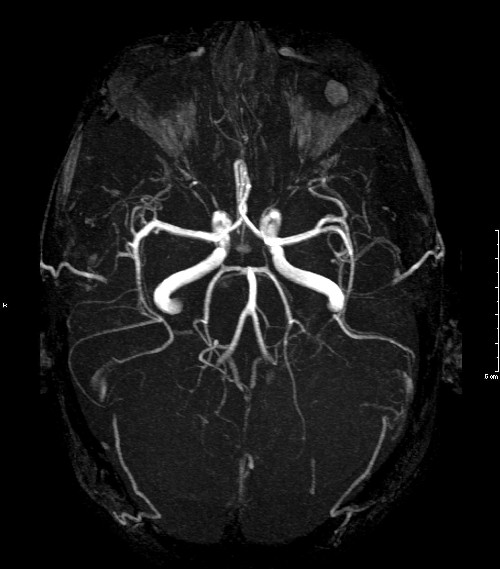 [Speaker Notes: BRAIN MRA DIFFERENT VIEWS]
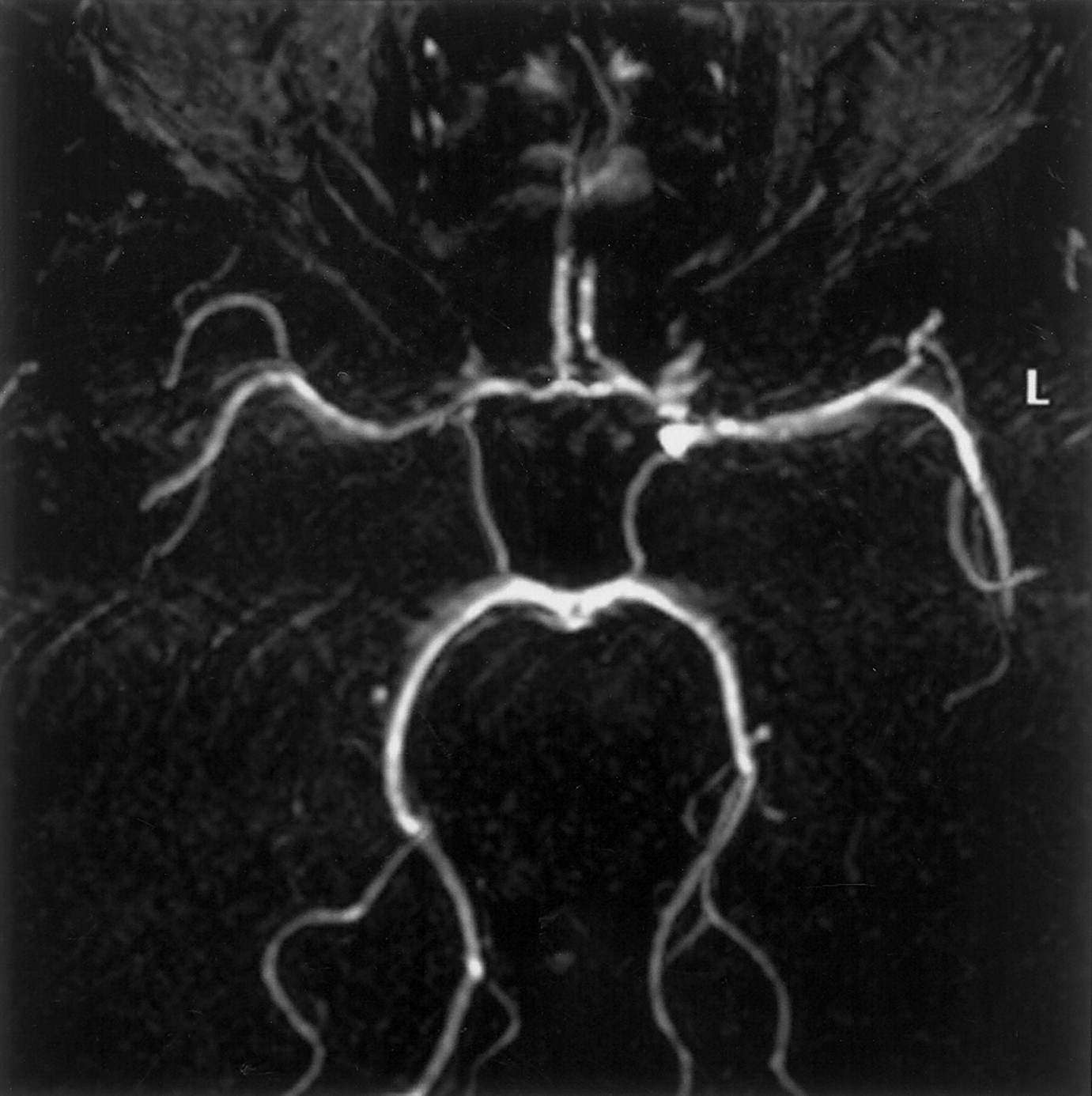 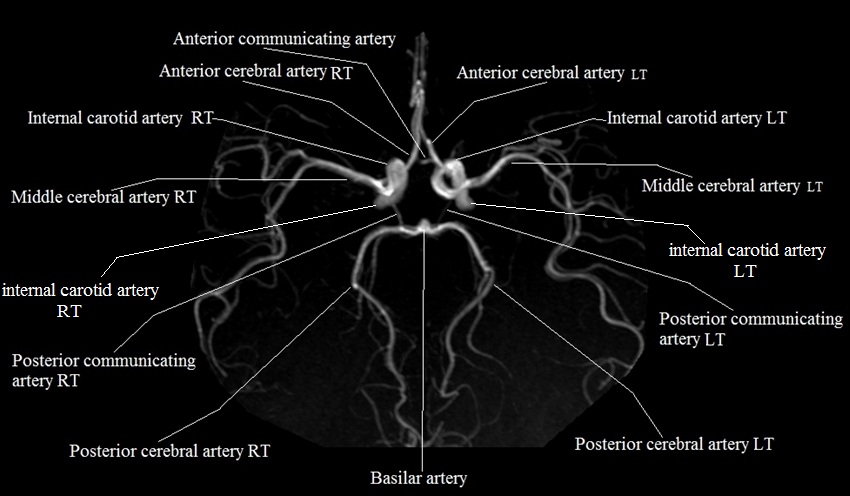 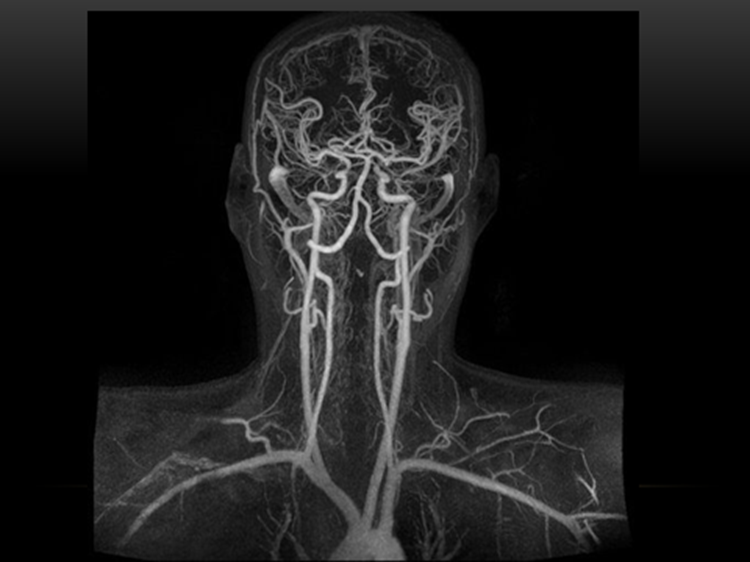 CTA
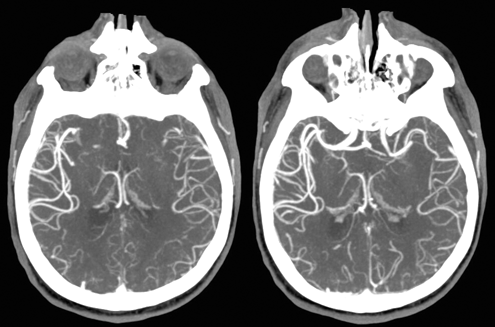 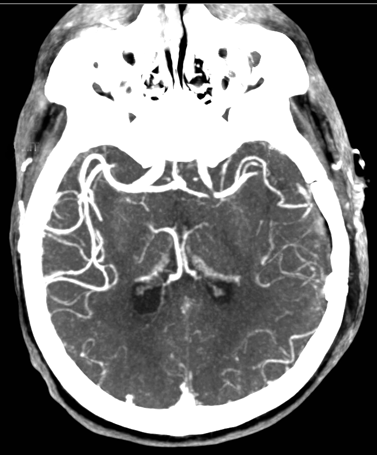 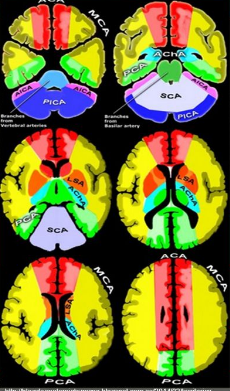 Read at home (extra)
http://www.radiologyassistant.nl/en/p484b8328cb6b2/brain-ischemia-vascular-territories.html
Digital subtraction angiogram of brain and neck DSA
See this video
https://www.youtube.com/watch?v=JJyf2lvB-Ps
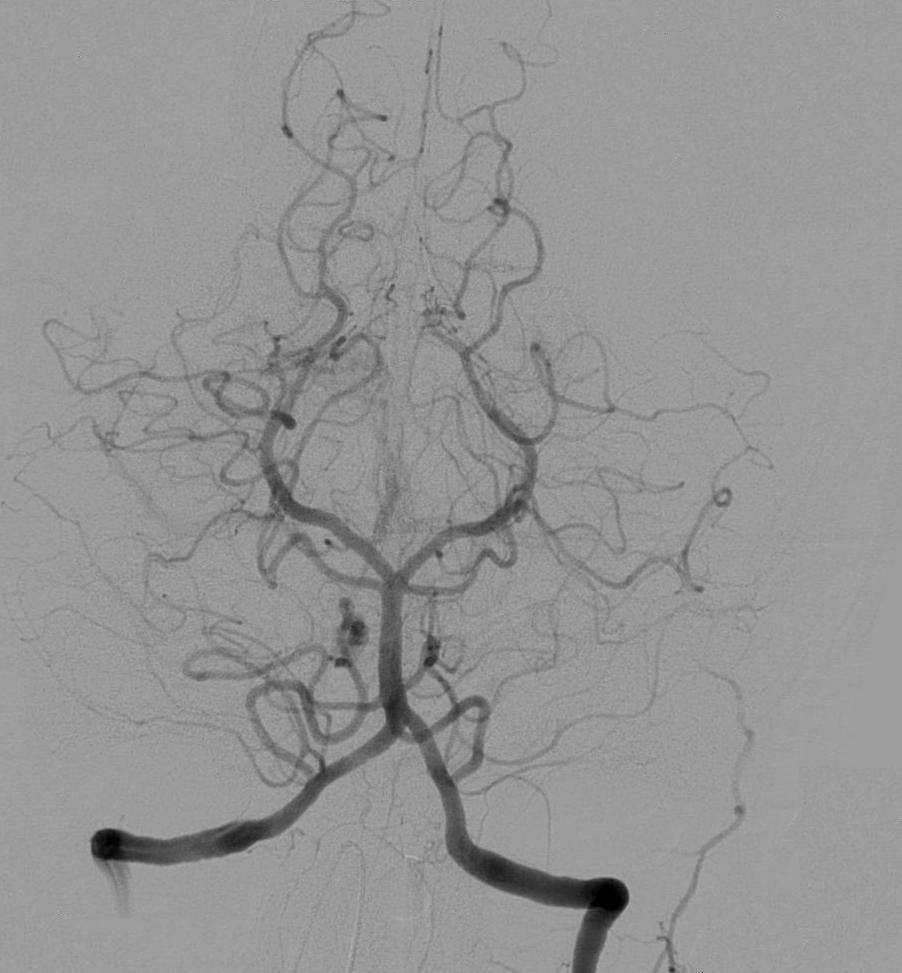 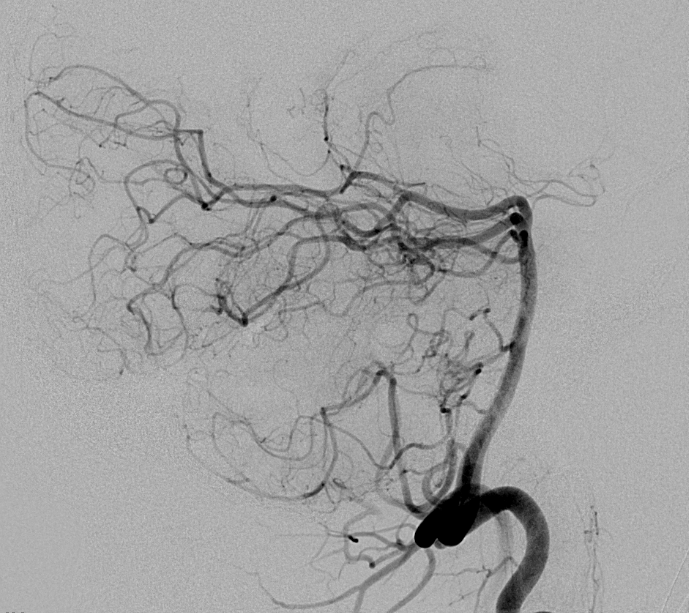 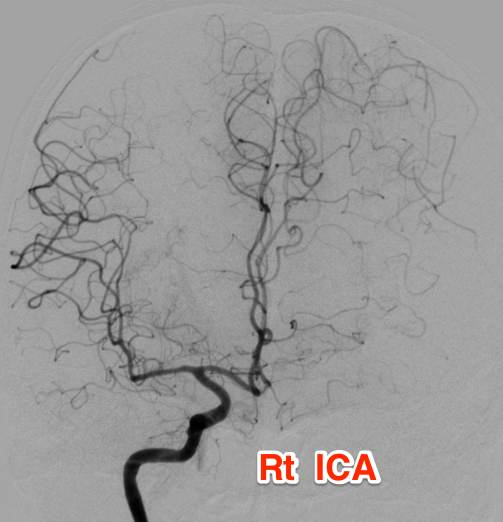 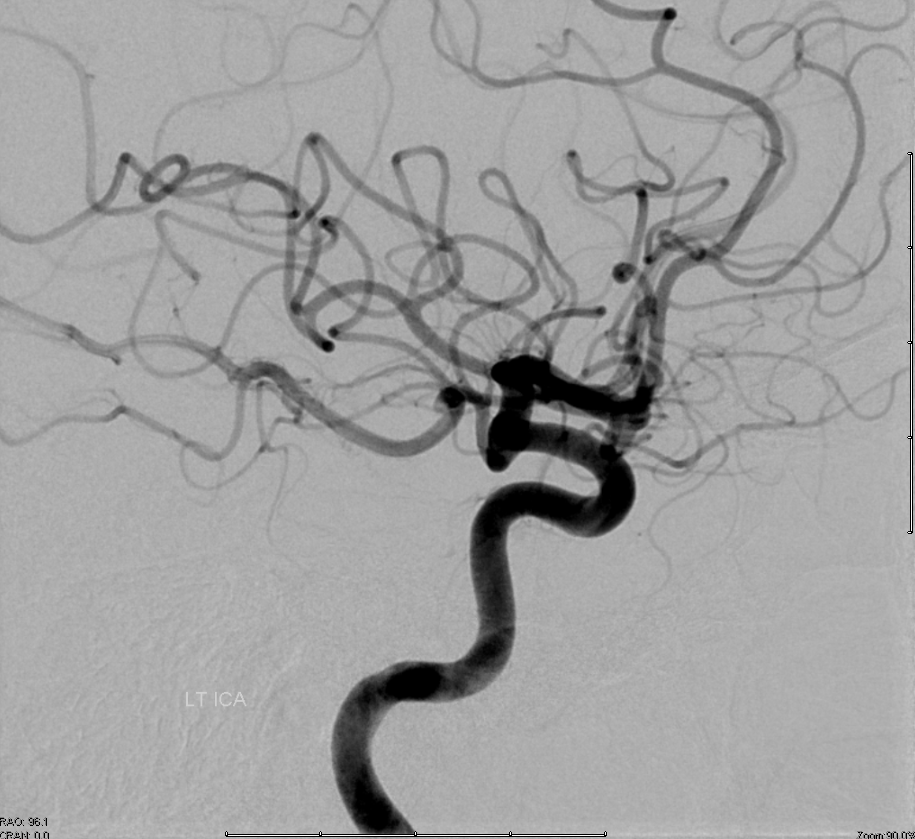 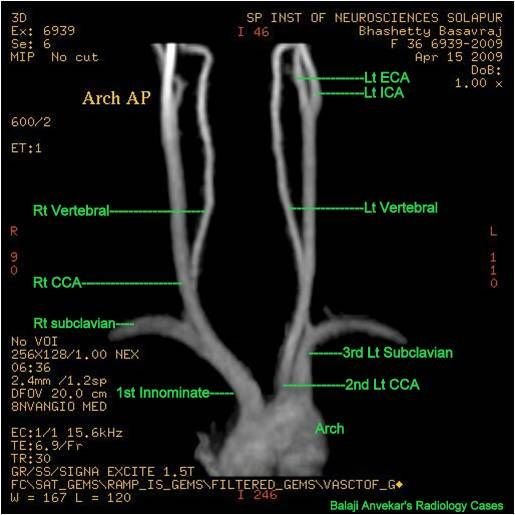 Normal venogram
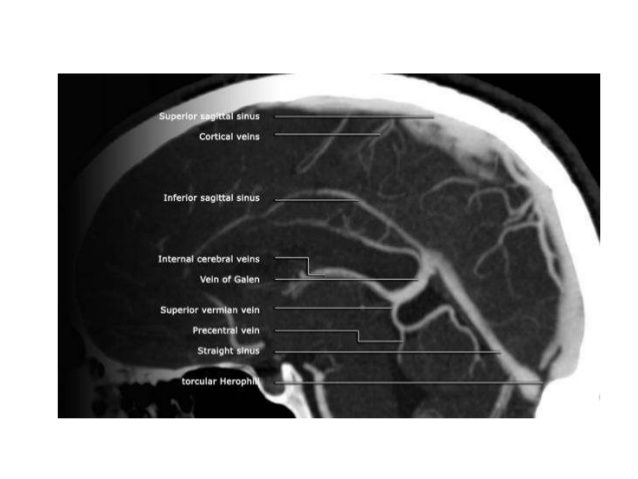 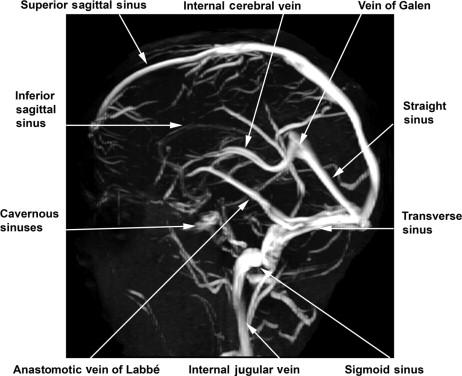 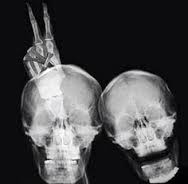